Chapter  fourthermodynamics of solution
The Chemical Potential and Phase Equilibria
Partial Molar Properties
IDEAL-GAS MIXTURES
Fugacity of a Pure Substance
Fugacity of a Component in a Mixture
Fundamental property relation
Fundamental property relation cond...
The Chemical Potential and Phase Equilibria
α
β
Partial property
Equations Relating Molar and Partial Molar Properties
Equations Relating Molar and Partial Molar Properties cond…
Equations Relating Molar and Partial Molar Properties cond…
Gibbs/Duhem equation
Partial Properties in Binary Solutions
Example 4.1.
IDEAL-GAS MIXTURES
IDEAL-GAS MIXTURES cond…
IDEAL-GAS MIXTURES cond…
Fugacity of a Pure Substance
Fugacity of a Pure Substance cond…
generalized fugacity charts (Michael J. Moran-fig A-6)
methods to get  for a pure gas
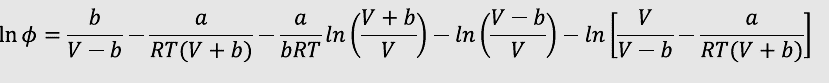 Example 4.2
Fugacity of pure liquid
Fugacity of pure liquid cond…
FUGACITY AND FUGACITY COEFFICIENT:SPECIES IN SOLUTION
FUGACITY COEFFICIENT: SPECIES in solution
Ideal solution
Assignment on chapter 5